Mobile Apps Development
Topics
Android Material Design
Radio Button
WebView
SwipeRefreshLayout
What is android material design
Material design is a comprehensive guide for visual, motion, and interaction design across platforms and devices. 
To use material design in your Android apps, follow the guidelines defined in the material design specification and use the new components and styles available in the material design support library.
It provides the following features to help you build material design apps:
A material design app theme to style all your UI widgets
Widgets for complex views such as lists and cards
New APIs for custom shadows and animations

https://developer.android.com/guide/topics/ui/look-and-feel
RadioButton
RadioButton is a widget which can have more than option to choose from and the user can choose only one option at a time. Each option in this refers to a radio button and all the options for a topic are together referred to as Radio Group. Hence, Radio buttons are used inside a RadioGroup.
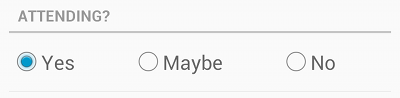 WebView
Android WebView is used to display web page in android. The web page can be loaded from same application or URL. It is used to display online content in android activity.
Android WebView uses webkit engine to display web page.
The android.webkit.WebView is the subclass of AbsoluteLayout class.
<WebView    android:layout_width="match_parent"    android:layout_height="match_parent"    android:id="@+id/webview786"/>
SwipeRefreshLayout
The SwipeRefreshLayout should be used whenever the user can refresh the contents of a view via a vertical swipe gesture.
The activity that instantiates this view should add an OnRefreshListener to be notified whenever the swipe to refresh gesture is completed. The SwipeRefreshLayout will notify the listener each and every time the gesture is completed again; the listener is responsible for correctly determining when to actually initiate a refresh of its content. 
If the listener determines there should not be a refresh, it must call setRefreshing(false) to cancel any visual indication of a refresh. 
If an activity wishes to show just the progress animation, it should call setRefreshing(true). To disable the gesture and progress animation, call setEnabled(false) on the view.
Coding
<androidx.swiperefreshlayout.widget.SwipeRefreshLayout    android:id="@+id/swipescreen"    android:layout_width="match_parent"    android:layout_height="match_parent">    <WebView        android:layout_width="match_parent"        android:layout_height="match_parent"        android:id="@+id/webview786"/></androidx.swiperefreshlayout.widget.SwipeRefreshLayout>
swipeRefreshLayout = findViewById(R.id.swipescreen);    swipeRefreshLayout.setOnRefreshListener(new SwipeRefreshLayout.OnRefreshListener() {        @Override        public void onRefresh() {            LoadWeb();        }    });    LoadWeb();}public void LoadWeb(){    webview = (WebView) findViewById(R.id.webview786);    webview.getSettings().setAppCacheEnabled(true);    swipeRefreshLayout.setRefreshing(true);    webview.getSettings().setJavaScriptEnabled(true);    webview.loadUrl("https://www.pslgame.com");    webview.setWebViewClient(new WebViewClient(){        @Override        public void onReceivedError(WebView view, int errorCode, String description, String failingUrl) {          //  webview.loadUrl("file:///android_asset_error.html");            webview.loadUrl("file:///android_asset/PSLGame/index.html");        }        @Override        public void onPageFinished(WebView view, String url) {            swipeRefreshLayout.setRefreshing(false);        }    });}
Thank You !